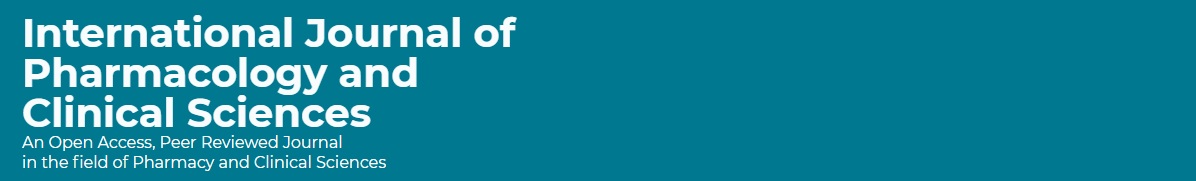 The Top Influence Pioneer Pharmacy Leaders in Saudi Arabia
Yousef Ahmed Alomi, Saeed Jamaan Alghamdi, 
Radi Abdullah Alattyh
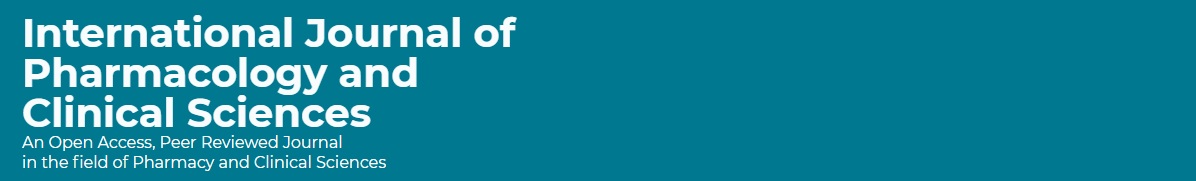 ABSTRACT: 
Objective: To explore the top influence, pioneer pharmacy leaders (1970-2015) in the Kingdom of Saudi Arabia. Methods: It is a retrospective analysis of the history of most influencing pharmacy leaders in the Kingdom of Saudi Arabia; in the past fortyfive years. It revised the top twenty pharmacists in the date period included from 1970-2015. The letter had been sent to some experts’ pharmacist to nominate the top influence pharmacy in the same period. The updated resumes had been revised. The interview had been done with all pharmacy leaders. The analysis consisted of twopart. The first section about a brief history of demographic data. The second section about most achievements during pharmacy career life. Results: There are almost 15 pioneer pharmacy leaders in Saudi Arabia. They changed the face of pharmacy practice through achievement projects, published research and consultations. They worked at several governmental and private sectors. The governmental sections included the Ministry of Health institution, University or National Guard and Military organization. Besides, the pharmaceutical companies. Conclusion: There were excellent pioneer pharmacy leaders in the Kingdom of Saudi Arabia. They changed the image of pharmacy practice at all healthcare institutions. Further studies demand to explore more different of pharmacy field in Saudi Arabia.
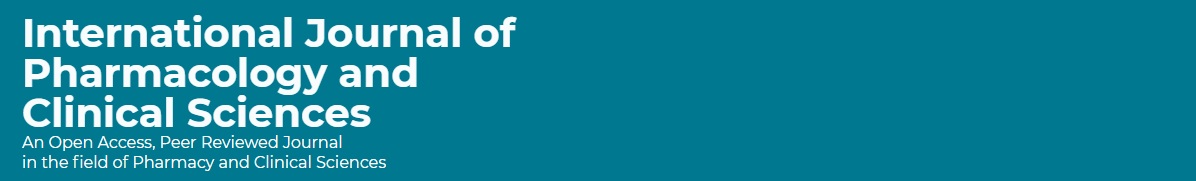 Key Words : 
Pioneer, 
Pharmacy, 
Saudi Arabia.
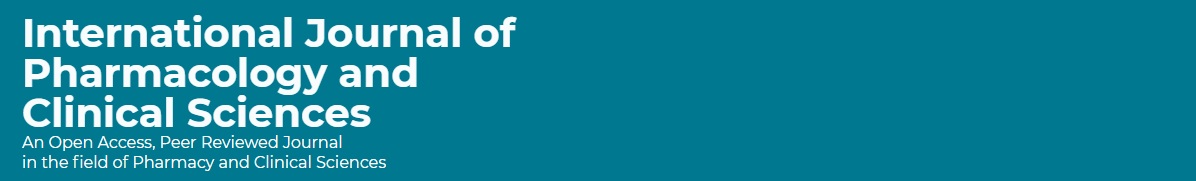 CONCLUSION: 
Over the past several years, there were multiple influence pharmacy leaders in the Kingdom of Saudi Arabia. Those leaders we knew, communicated and practiced pharmacy professionals with them. They had established and implemented various pharmacy foundations and organizations. There were the leaders and guider for the majority of the pharmacists and pharmacy technicians. Some leaders did not mention this review, which the authors might be not familiar with them. We hope for all pharmacists and pharmacy technicians to communicate with the authors and nominate them to publish in the future with other pharmacy leaders in Saudi Arabia.